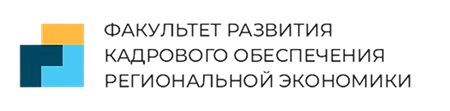 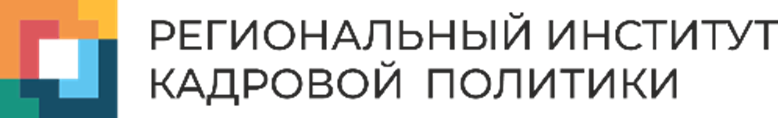 ВЕБИНАР «НСК - КОНСТРУКТОР КАРЬЕРЫ: ПЕРСПЕКТИВЫ РАЗВИТИЯ ПРОЕКТА »
Результаты опроса АНО НАРК
в 2019 году
в 2020 году
Всего респондентов 6646 человек 
Из Иркутской области  2339 человек (35,1 % от общего числа опрошенных)
Всего респондентов: 3983 человека
Из Иркутской области 1195 человек (30% от общего числа опрошенных)
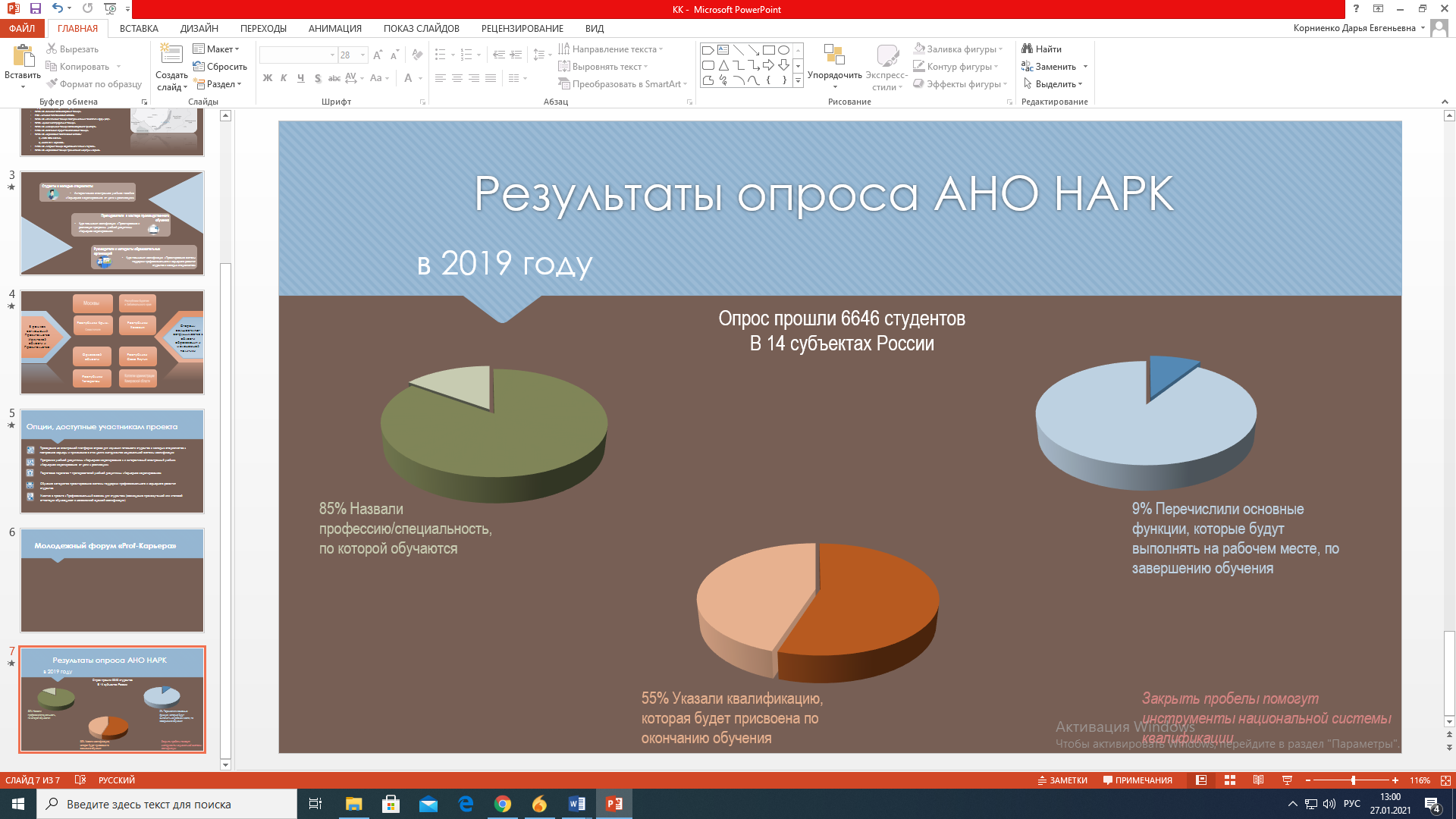 85% Назвали профессию/специальность, по которой обучаются
95,3% Назвали профессию/специальность, по которой обучаются
9% Перечислили основные функции, которые будут выполнять на рабочем месте, по завершению обучения
87,2% Перечислили основные функции, которые будут выполнять на рабочем месте, по завершению обучения
55% Указали квалификацию, которая будет присвоена по окончанию обучения
97,4% Указали квалификацию, которая будет присвоена по окончанию обучения
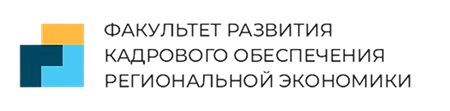 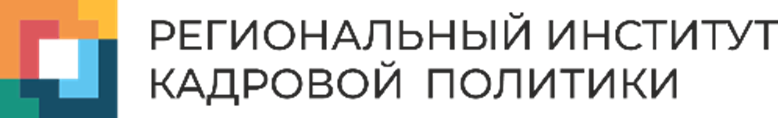 Планирование 2021 года
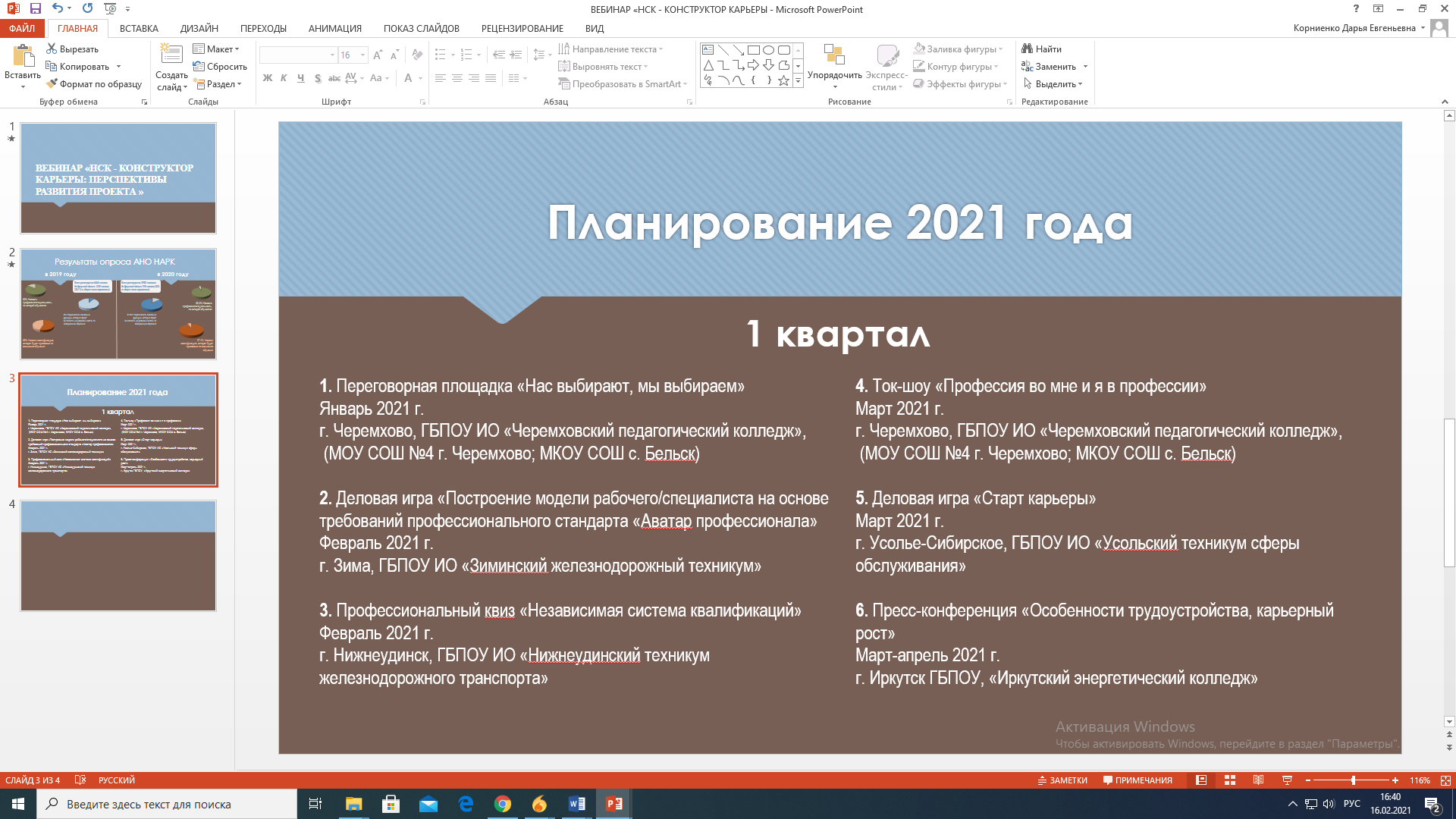 1 квартал
1. Переговорная площадка «Нас выбирают, мы выбираем»
Январь 2021 г.
г. Черемхово, ГБПОУ ИО «Черемховский педагогический колледж»,
 (МОУ СОШ №4 г. Черемхово; МКОУ СОШ с. Бельск)

2. Деловая игра «Построение модели рабочего/специалиста на основе требований профессионального стандарта «Аватар профессионала»
Февраль 2021 г.
г. Зима, ГБПОУ ИО «Зиминский железнодорожный техникум»

3. Профессиональный квиз «Независимая система квалификаций»
Февраль 2021 г.
г. Нижнеудинск, ГБПОУ ИО «Нижнеудинский техникум железнодорожного транспорта»
4. Ток-шоу «Профессия во мне и я в профессии»
Март 2021 г.
г. Черемхово, ГБПОУ ИО «Черемховский педагогический колледж»,
 (МОУ СОШ №4 г. Черемхово; МКОУ СОШ с. Бельск)

5. Деловая игра «Старт карьеры»
Март 2021 г.
г. Усолье-Сибирское, ГБПОУ ИО «Усольский техникум сферы обслуживания»

6. Пресс-конференция «Особенности трудоустройства, карьерный рост»
Март-апрель 2021 г.
г. Иркутск ГБПОУ, «Иркутский энергетический колледж»
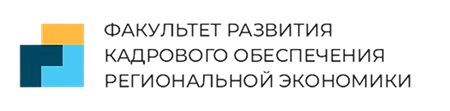 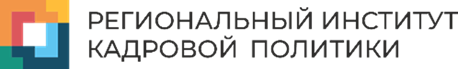 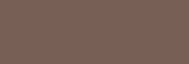 2 квартал
1. Деловая игра «Линия жизни моих профессиональных возможностей»
Апрель 2021 г.
г. Иркутск, ГБПОУ ИО «Иркутский авиационный техникум» 

2. Онлайн – брифинг «Трудоустройство и перспективы работы на предприятиях железнодорожного транспорта»
Апрель 2021 г.
г. Нижнеудинск, ГБПОУ «Нижнеудинский техникум железнодорожного транспорта», предприятия ОАО «РЖД»

3. Деловая игра «Твой выбор»
Апрель 2021 г.
г. Черемхово, ГБПОУ ИО «Черемховский педагогический колледж»,
 (МОУ СОШ №4 г. Черемхово; МКОУ СОШ с. Бельск)
4. Деловая игра «Моя профессиональная карьера»
Май 2021 г.
г. Нижнеудинск,  ГБПОУ ИО «Нижнеудинский  техникум железнодорожного транспорта»

5. Мастер-класс «Поиск работы на крупных рекрутинговых площадках»
Май 2021 г.
С. Оёк, ГАПОУ ИО «Профессиональное училище №60»
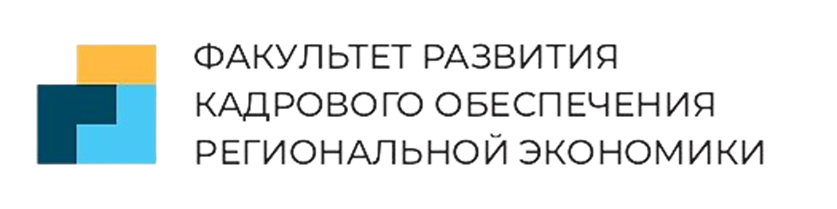 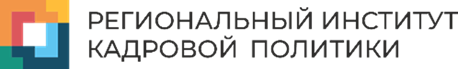 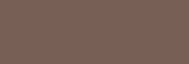 4 квартал
1. Клуб «Начинающий карьерист»
Октябрь 2021 г.
г. Усть-Илимск, ГБПОУ ИО «Усть-Илимский техникум лесопромышленных технологий и сферы услуг»

2. Деловая игра «Построение вектора карьерного роста»
Ноябрь 2021 г.
г. Зима, ГБПОУ ИО «Зиминский железнодорожный техникум»

3. Интерпоход «Моё профессиональное будущее»
Ноябрь 2021 г.
г. Чита, ГПОУ «Читинский политехнический колледж»
4. Квест-игра «Профинтенсив»
Ноябрь 2021 г.
г. Черемхово, ГБПОУ ИО «Черемховский педагогический колледж»,
 (МОУ СОШ №4 г. Черемхово; МКОУ СОШ с. Бельск)

5. Деловая игра «Построение модели специалиста на основе требований профессионального стандарта»
Декабрь 2021 г.
г. Черемхово, ГБПОУ ИО «Черемховский техникум промышленной индустрии и сервиса»

6. Деловая игра «Карьера: Старт»
Декабрь 2021г.
п. Центральный Хазан ГБПОУ «Профессиональное училище № 39 п. Центральный Хазан»
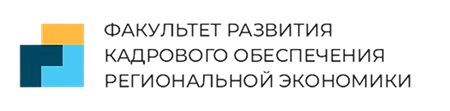 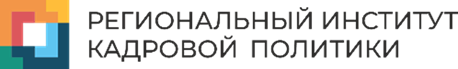 ПЛАН МЕРОПРИЯТИЙ 
ЦЕНТРА СОПРОВОЖДЕНИЯ КАДРОВОГО ОБЕСПЕЧЕНИЯ ПРОМЫШЛЕННОГО РОСТА РЕГИОНА НА 2021 ГОД
III квартал
I квартал
Июль
Анализ сайтов ПОО на предмет содержания информации о инструментах НСК и возможностях трудоустройства выпускников;
Сентябрь 
Проектная сессия по разработке новых решений проекта «НСК-конструктор карьеры» в ПОО.
Февраль 
Вебинар для участников проекта «НСК-конструктор карьеры: перспективы развития».
Март 
Вебинар для участников проекта НСК-конструктор карьеры по обмену опытом и разработке содержания УД «Конструктор карьеры» и УМК.
II квартал
IV квартал
Ноябрь 
Межрегиональный форум студентов «Prof-карьера»;
Межрегиональная конференция по обобщению опыта работы и обсуждению результатов проекта по продвижению НСК в молодежной среде» (при поддержке НАРК).
Декабрь 
Проведение опроса молодежи по вопросам информированности о инструментах НСК.
Апрель
Вебинар для ПОО «Разработка страницы сайта образовательной организации по продвижению НСК»;
Июнь 
Конкурс лучших практик по продвижению НСК в молодежной среде (июнь-сентябрь).
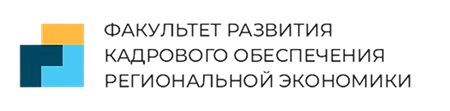 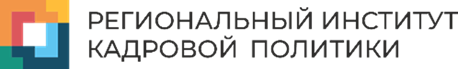 Информация о мероприятии на сайт
правильное название мероприятия; 
характеристика мероприятия; 
сколько студентов/учеников было задействовано в данном мероприятии; 
должны быть фотографии хорошего качества, с мероприятия